Processing Architectural Collections
John Nemmers
Society of Florida Archivists Annual Meeting
Miami, May 2015
Always Ask for Funds!
Architectural records are great but they…
need lots of space
often require preservation/imaging
often are complicated to process = more labor
need more expensive storage supplies
etc.
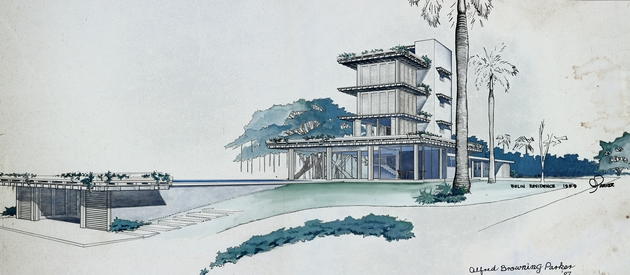 [Speaker Notes: Parker - Belin]
Be prepared. Know…
what to expect to find in a collection
how to identify the records
what is important to keep
how to describe the records
how to properly store/preserve
[Speaker Notes: Nims – Coslow / Parker – Flagler Federal]
Documenting the design process
preliminary (conceptual)
development (design)
presentation
working (construction)
as-built
sketches, prelims
 floor plans, elevations
 model, rendering
 structural, mechanical
 record drawings
Project files (client correspondence, notes, etc.), photos (during/post construction), publications
Problem characteristics
physical format/support/media
condition/fragility
unwieldy sizes
quantity (particularly 20th century records)
born digital
often require item-level attention
Questions to ask
What part of the design process is documented by a drawing?
What is the physical format
	of the drawing?
Is it an original or
	reproduction?
Do I need to keep it?
[Speaker Notes: Parker – GW Carver School]
Materials you don’t want
Models (only keep all-stars)
Duplicate drawings, photos
Supplies
Samples
Vendor catalogs
[Speaker Notes: Memorial Presbyterian]
Preservation considerations
Brittle, fragile (e.g., diazo prints) 
More light sensitive
Physical size – proper storage/space
Variety of materials – wood, plastic, metal, etc.
Avoid chemical reactions (e.g., don’t store diazos with linens)
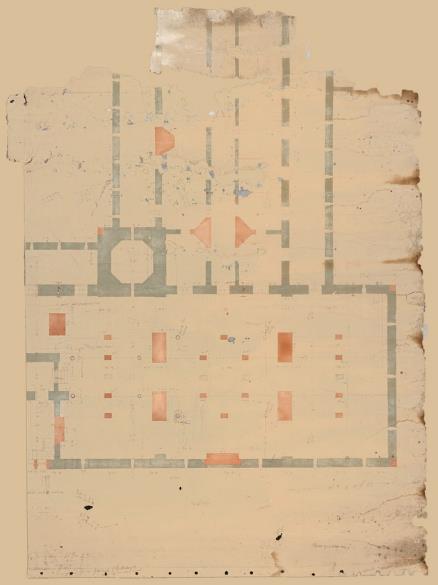 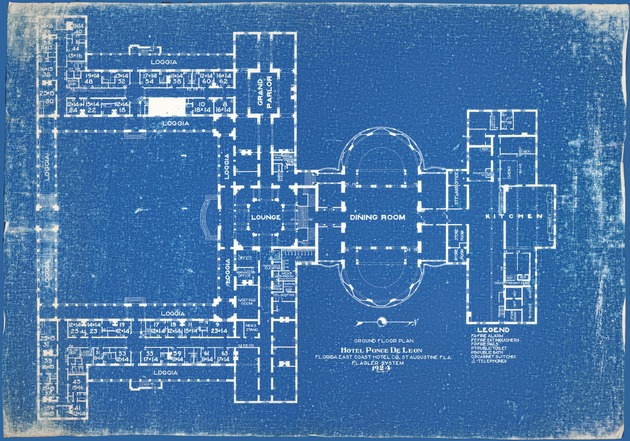 [Speaker Notes: Hotel Ponce de Leon]
Typical series
Project Records
Personal Papers
Professional Papers
Office Records
Faculty Papers
Artifacts, Art
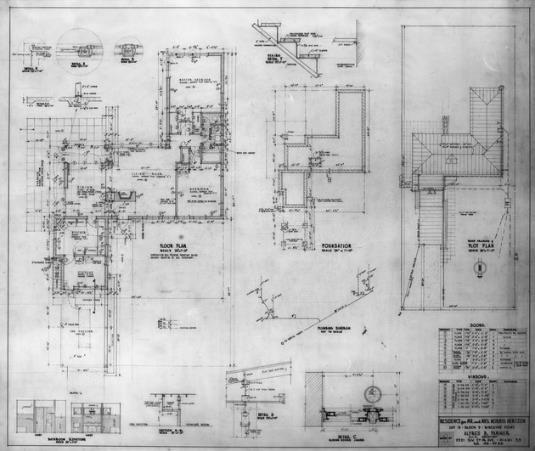 [Speaker Notes: Parker working drawing]
Description
use the Art & Architecture Thesaurus (AAT) to identify/describe
rely on project lists
project records: arrangement and description often do not match
[Speaker Notes: Parker – Royal Road]
Project records
drawings, photos, project files, etc.
could group all records for single project together
or, could sort like materials physically
describe by project (particularly since researchers often come looking for specific projects)
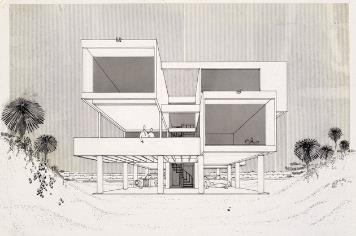 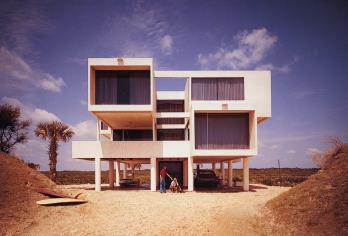 [Speaker Notes: Morgan - Goodloe]
Keep these close
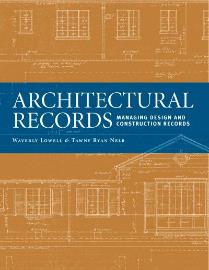 Architectural Records: Managing Design and Construction Records, by Waverly B. Lowell and Tawny Ryan Nelb, 2006
Standard Series for Architecture and Landscape Design Records: A Tool for the Arrangement and Description of Archival Collections by Waverly Lowell and Kelcy Shepherd, 2010
Architectural Photoreproductions: A Manual for Identification and Care, by Eleonore Kissel and Erin Vigneau, 2009
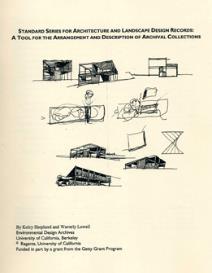 Storage
Buffered vs. unbuffered supports
folders
flat files
rolls – tubes
rolls - boxes
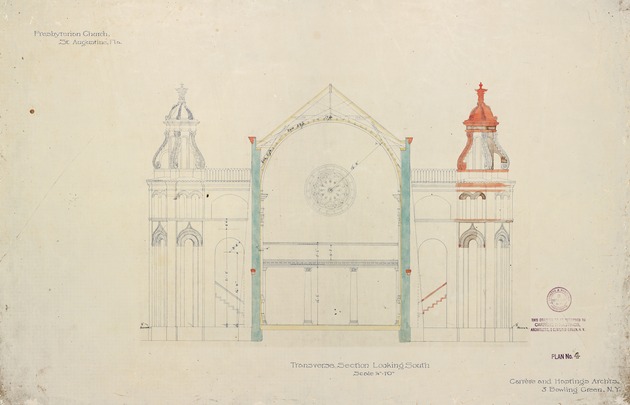 [Speaker Notes: Memorial Presbyterian]
Interior and exterior tubes
Image source: Verheyen, Davis, & Olson Storage of Architectural Materials at the Syracuse University Library
http://cool.conservation-us.org/coolaic/sg/bpg/annual/v22/bp22-25.pdf
Telescoping roll box with x-shaped supports
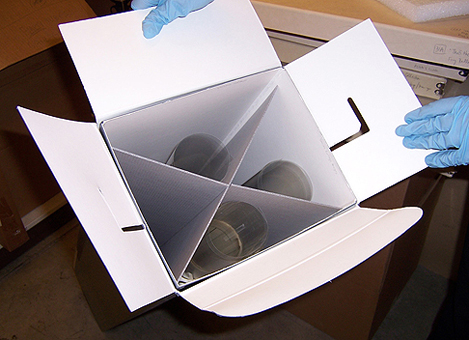 Digitization
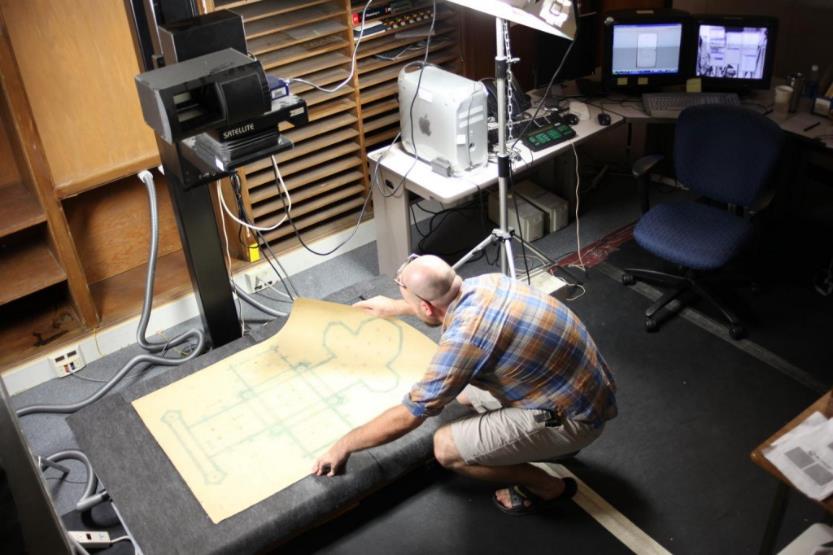 Conservation
Digital records
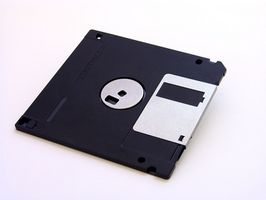 AutoCAD, rendering software
physical media
migration
normalization
emulation
etc.
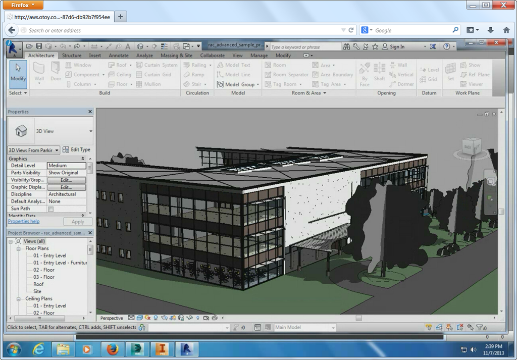 Thanks!
John Nemmers
Head of Collection Services; Associate Chair
Special & Area Studies Collections
University of Florida
jnemmers@ufl.edu
352-273-2766